DenseCut: Densely Connected CRFs for Realtime GrabCut
Ming-Ming Cheng1, 2     Victor Adrian Prisacariu2        Shuai Zheng2
Philip H. S. Torr2     Carsten Rother3

1Nankai University         2Oxford University         3TU Dresden
BB Image Segmentation - Applications
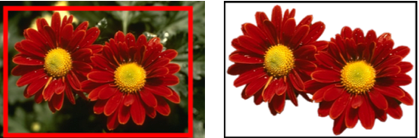 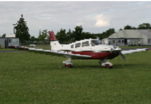 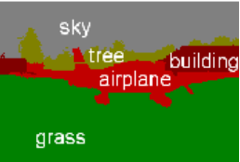 Image Editing
Rother et al. [SIGGRAPH 04]
Semantic Segmentation
Russell et al. [ICCV 09]
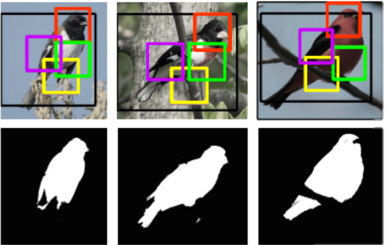 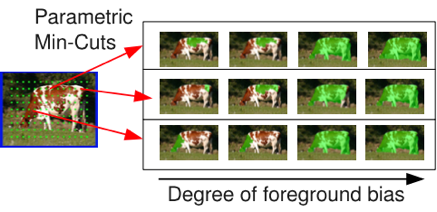 Object detectioin
  Carreira & Sminchisescu [PAMI 12]
Fine-Grained Categorization
  Chai et al. [ICCV 13]
[Speaker Notes: “GrabCut” — Interactive Foreground Extraction using Iterated Graph Cuts, SIGGRAH 2004
Symbiotic Segmentation and Part Localization for Fine-Grained Categorization, ICCV 2013]
Image Segmentation
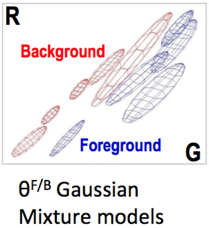 Foreground color fitting term
Background color fitting term
Image Segmentation
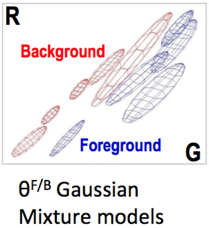 Edges are more likely to be cut
Long distance have less influence
Image Segmentation
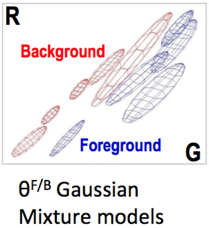 Can be solved in polynomial time, with global optimal
GrabCut
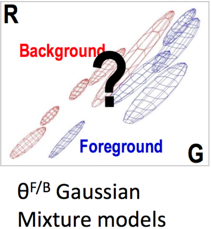 NP-hard problem [Vicente et al. ICCV’09]
Main problem in this talk: What is the best optimization and modelling to jointly optimize for appearance and segmentation.
Block Coordinate Descent
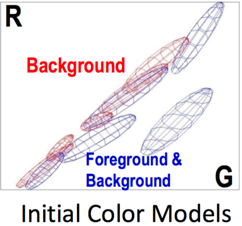 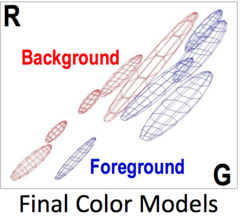 Graph cut to infer segmentation
Estimating the color distribution
Rother et al. [SIGGRAPH 04]
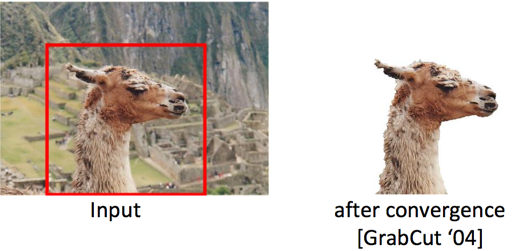 Optimization is NP-hard
Joint Optimization of Appearance and Segmentation [Vicente et al. ICCV’09]
#1: A global optimizer
Joint Optimization of Appearance and Segmentation [Vicente et al. ICCV’09]
Some results
Globally Optimal in 61% of cases ... but runtime is ~90s for a 250 x 160 image
#2: Adapt parts that are hard to optimize
The part of the higher order MRF that make the problem NP-Hard, volume regularization for ‘equal area’, is less relevant in practical applications.
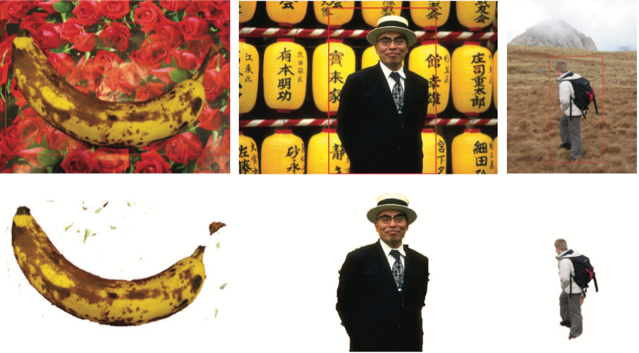 [GrabCut in One Cut, Tang, Gorelick, Veksler, Boykov, ICCV ’13]
GMMs vs. Histograms
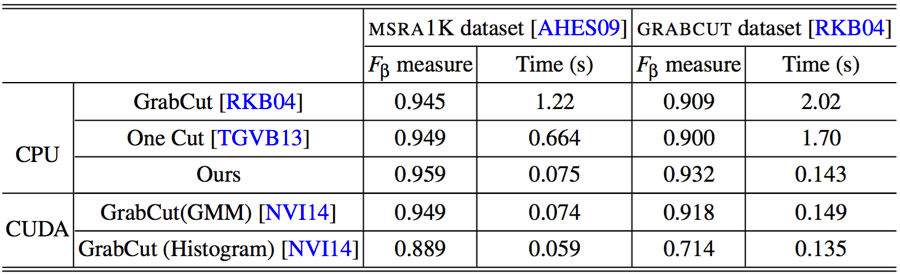 GMMs can better adapt to the colors of the image
Histogram treat different color bins equally differently, ignoring actual color values
[Speaker Notes: Compared to histograms, GMMs can better adapt to the colours of the image, while still being effective at capturing small appearance differences between foreground and background. Furthermore, the histogram representation will treat different colours equally differently, ignoring the color values of the histogram bins.]
#3: New interpretation of an existing technique
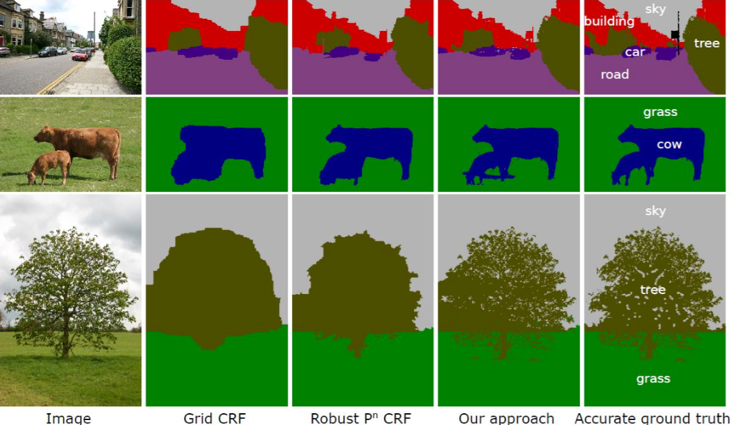 Efficient Inference in fully Connected CRFs, Krähenbühl et al NIPS 2011]
Insight: Dense CRF & Global Color Model
Insight: a fully connected CRF and a low-connected CRF with associated global colour models are very closely related.
Relationship
[Speaker Notes: Equal area  we derived a theoretically sound method. Ignoring this ratio constraint gives us good results in practice, as in OneCut.]
DenseCut
The effect of unbalanced color model
Results
Results
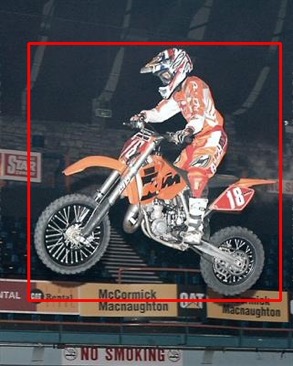 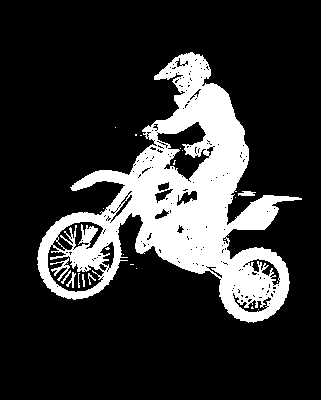 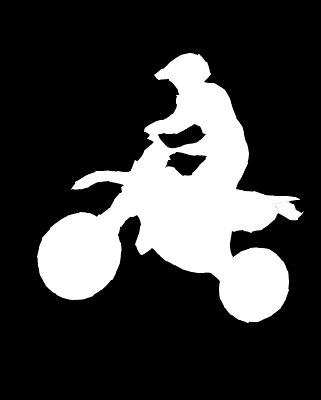 Results
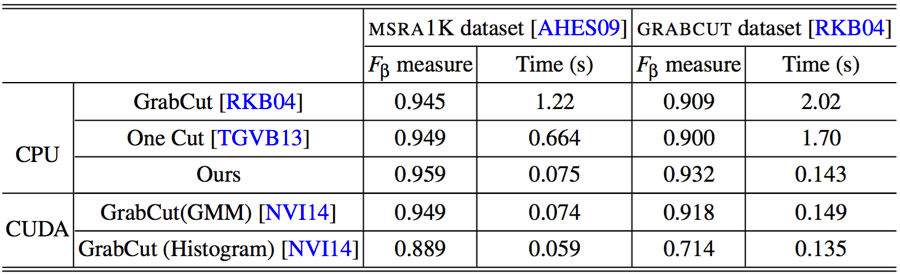 Tested on a computer with Intel Xeon E5645 2.40GHz CUP, 4GB RAM,        NVIDIA Tesla K40 GPU and CUDA 7.0 SDK.
Failure cases
Top 50 failing examples in MSRA1K [Achanta et al. CVPR 09]
Confusing interaction & confusing appearance
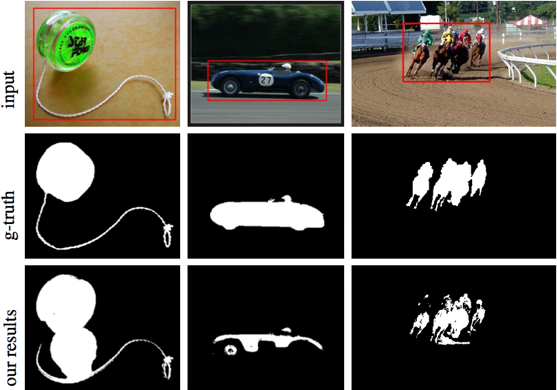 [Speaker Notes: In the first example, the shadow part occurs only inside the bounding box and its appearance is quite different compared with pixels outside the bounding boxes, forcing the algorithm consider it as an object region. In the other two failure cases, some foreground regions have a large portion of similar appearance regions outside the bounding box, which confuses the algorithm and leads to missing regions for the target object.]
Failure cases
Top 50 failing examples in MSRA1K [Achanta et al. CVPR 09]
True failure: confusing interaction & confusing appearance
Fake failure: 9/1000 GT error in top 6% failing cases & 12/50 low quality GT
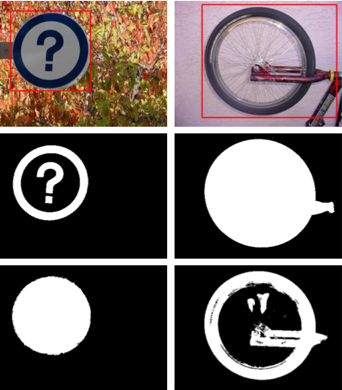 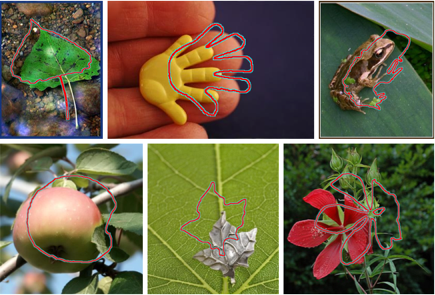 Our results      g-Truth      Image
Incorrect ground truth annotation
[Speaker Notes: In the first example, the shadow part occurs only inside the bounding box and its appearance is quite different compared with pixels outside the bounding boxes, forcing the algorithm consider it as an object region. In the other two failure cases, some foreground regions have a large portion of similar appearance regions outside the bounding box, which confuses the algorithm and leads to missing regions for the target object.]
Discussion
Thanks!
Paper, source code, etc.: http://mmcheng.net/densecut/
Applications
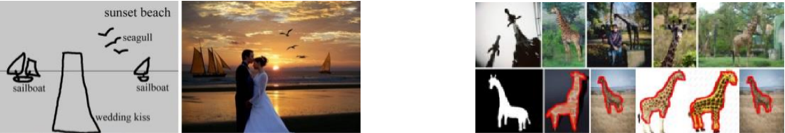 [ACM TOG 09, Chen et. al.]             [Vis. Comp. 14, Cheng et. al.]





              
[ACM  TOG 11, Chia et. al.]                [ACM TOG 11, Zhang et. al.]  
              




       [CVPR 12, Zhu et. al.]                    [CVPR 13, Rubinstein et. al.]
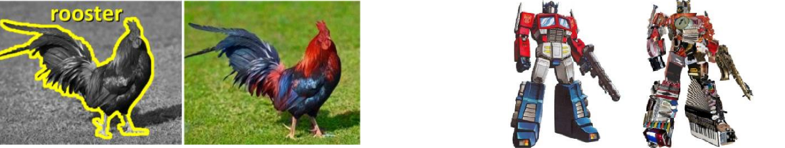 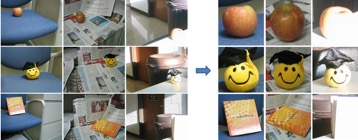 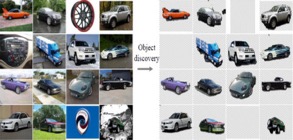 Applications
Improve state-of-the-art by 10+% on PASCAL VOC!!
STC: A Simple to Complex Framework for Weakly-supervised Semantic Segmentation, Wei et al., arXiv 2015.
Efficient Inference
Message passing in the mean field framework
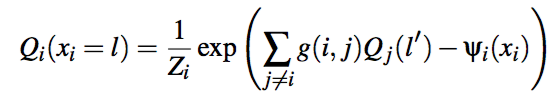 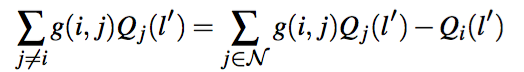